Alliance Siméon :
Les enjeux de la réponseaux besoins spirituelsSession FNISASIC - 30 janvier 2025
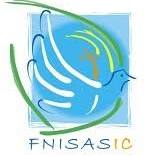 René Philippe TANCHOU, Vice-Président Alliance Siméon, Président ASA
Christian FREMONDIERE, Directeur Général ACAOAB
Luc DANGEARD, Délégué Général Alliance Siméon
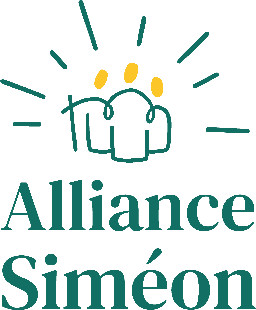 Retour d’expérience
Témoignage sur une expérience
d’implantation réussie
Christian FREMONDIERE
Directeur Général ACAOAB
2
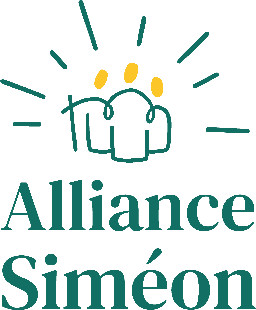 Retour d’expérience
Retour sur deux années d’existence
Défis de l’adaptation du modèle
René Philippe TANCHOU
Vice-Président Alliance Siméon
3
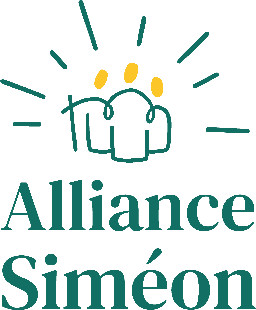 Inspiration initiale des fondateurs
L’Alliance Siméon a été créée en juin 2022
La spécificité des EHPAD de l’alliance est d’accueillir leurs résidents dans toute leur humanité et de leur proposer une animation et un accompagnement spirituel
Cet accompagnement était historiquement porté par les congrégations fondatrices qui peinent aujourd’hui à assurer la poursuite de cette mission
Cette difficulté est renforcée dans un contexte où la société est de plus en plus éloignée du fait religieux, y compris pour nos personnels dans nos maisons
La mission que se fixe l’Alliance Siméon est de mettre en place les outils permettant de poursuivre ce besoin fondamental au travers principalement d’un réseau d’Animateurs Pastoraux et Spirituels
4
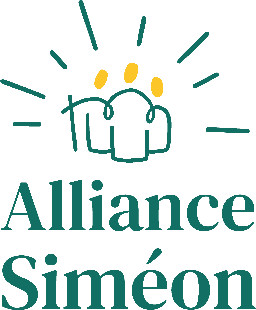 Proposition initiale de l’Alliance Siméon
Etablir un réseau d’Animateurs Pastoraux et Spirituels formés mis gratuitement à disposition des établissements pour coordonner l’animation spirituelle 
Reconnaissance du besoin et du modèle par la Conférence des Evêques de France (CEF) et la Conférence des religieux et religieuses de France (CORREF)
Mise en place d’une formation avec Université Catholique de l’Ouest (UCO)
Financement majoritairement basé sur la générosité de donateurs lié au contexte économique des établissements
Lancement de campagnes d’appel aux dons
Références aux quatre principes fondateurs de l’Alliance Siméon
5
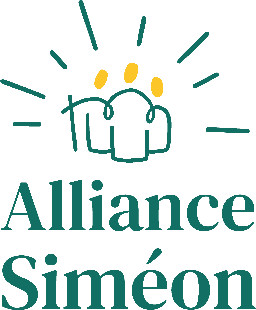 Bilan de l’expérience
Une confirmation du besoin exprimé dans l’inspiration initiale
De vraies réussites dans la plupart des établissements avec de beaux témoignages de certains directeurs et de personnes accompagnées
Mais un faible impact quantitatif par manque de démultiplication et formalisation :
5 Animateurs Pastoraux et Spirituels en poste à ce jour
Dans les 10 établissements actifs, nos Animateurs Pastoraux et Spirituels  animent en direct et n’ont pas mis en place une véritable organisation de l’animation de bénévoles, le nombre de résidents accompagnés est donc limité
Le nombre de nos implantations est très insuffisant et absence de boite à outils à partager : Amiens, Angers, Lorgues, Toulon et Marseille
Non viabilité du modèle économique initial fondé uniquement sur les dons et le mécénat (passage à la facturation des activités en établissements aux associations gestionnaires)
6
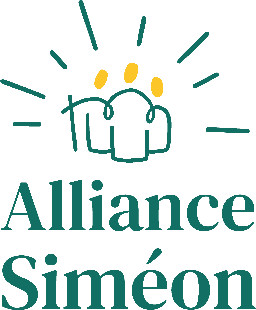 Bilan de l’expérience
Besoin d’adaptations locales fortes
Accueil souvent favorable mais parfois des réticences fortes dues aux contextes locaux, aux relations avec certains diocèses, à un accompagnement insuffisant et à la facturation des interventions
Besoin d’accompagner également les établissements et en particulier les directeurs, leurs équipes et les réseaux de bénévoles au-delà de l’accompagnement des résidents
Constat que la mise en place d’une animation et d’un accompagnement spirituel ne peut se faire dans un « désert »
7
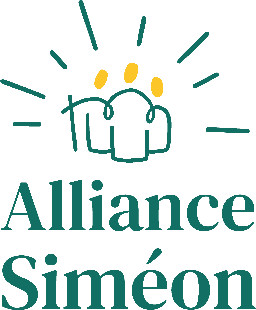 L’Alliance Siméon est aujourd’hui
dans une situation critique
Son fonctionnement doit être amélioré
Son développement est très insuffisant
Ses capacités financières ne sont pas assurées pour 2025 pour effectuer la transition du modèle au-delà de l’accompagnement des donateurs initiaux
URGENCE ET MOBILISATION DE TOUS
POUR POURSUIVRE L’EXPERIENCE
Sans engagement financier clair de tous,
notre trésorerie ne nous permettra pas de poursuivre au-delà du premier semestre
8
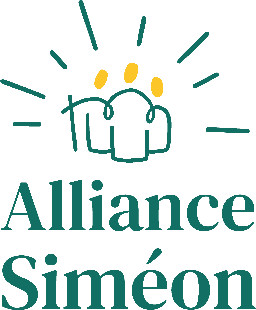 L’Alliance Siméon est aujourd’hui
dans une situation critique
Principes pour pérenniser  
l’Alliance Siméon 
Luc DANGEARD
Délégué Général Alliance Siméon
9
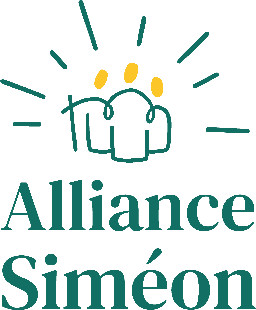 Principes pour pérenniser l’Alliance Siméon
Financer l’activité en établissement :
Demander à chaque association de l’alliance de s’engager à financer l’activité des Animateurs Pastoraux et Spirituels (APS) intervenant dans leurs établissements :
Prioritairement par le report des coûts d’intervention des APS sur le « budget animation » présenté aux autorités de tarification comme l’expérience de la FASSIC le propose et valider ce modèle économique ou tout autre moyen (collectes locales, fonds propres, etc.) selon le choix des associations
Financer le réseau :
Structure centrale légère pour constituer des outils communs, animer les APS et supporter des projets locaux :
Formaliser rapidement un engagement à long terme avec les congrégations désireuses de poursuivre, et de transmettre d’une autre façon, leurs charismes et leurs actions auprès des résidents
Développer l’appel à la générosité : dons, grands donateurs et mécénat
Développer les implantations, capitaliser, transmettre et communiquer
10
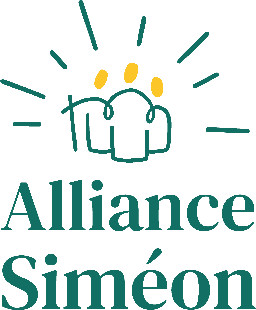 Merci pour votre soutien !
11